How to best use these slides…
View the PPT as a slide show


Then click through every step
Mouse clicks will advance the slide show
Left/right arrow keys move forward/backward
Mouse wheel scrolling moves forward/backward
When a question is posed, stop and think it through, try to answer it yourself before clicking
If you have questions, use PS discussion boards, email me, and/or visit us in a Teams class session!
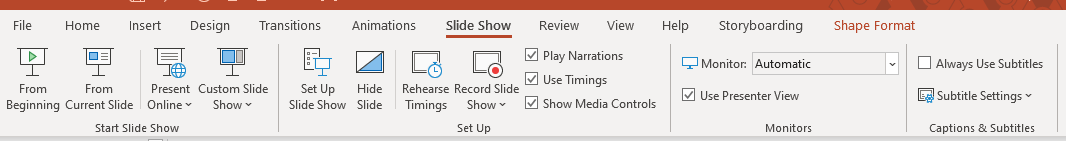 LESSON 7.4b
Adding and Subtracting Rational Expressions 
with Unlike Denominators
Today you will:
Add and subtract rational expressions that have unlike denominators
Practice using English to describe math processes and equations
Core Vocabulary:
Rational expression, p. 376
LCD (Lowest Common Denominator)

Prior:
Fractions and fraction arithmetic
Polynomials
LCM (Lowest Common Multiple) … yeah LCD is just LCM for fractions …
Review/Recap
To add or subtract rational expressions you MUST have common denominators.
Add (or subtract) the numerators
Keep the denominator
Always simplify
If the rational expressions have different denominators:
You need to make them the same
Do this by finding the LCD (lowest common denominator)
…which is another way of saying “find the LCM (lowest common multiple) of the denominators
To find the LCM of two expressions:
Factor each expression completely
Determine what is missing from each
The LCM will have one of each factor:
Combine the missing parts for each
Make sure both are the same
… but without changing the fractions
…missing 3 
…missing 2 x 2 = 4
2 x 2
3
Prime factors for each denominator
Build LCD: multiplying by 1
…and simplify
Factor second
denominator.
Multiply.
Add numerators.
SOLUTION
Factor each
denominator.
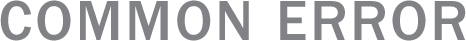 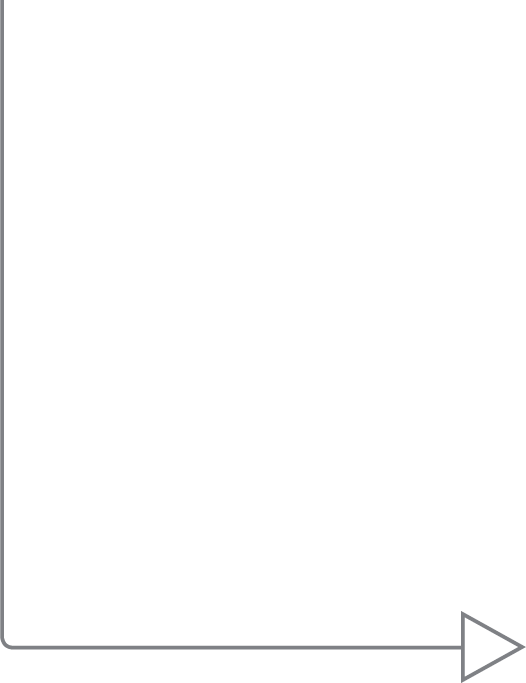 When subtracting rational
expressions, remember to
distribute the negative
sign to all the terms in
the quantity that is
being subtracted.
Multiply.
Subtract numerators.
Simplify numerator.
Factor numerator. Divide out common
factors.
Simplify.
Review/Recap
To add or subtract rational expressions you MUST have common denominators.
Use LCM to get common denominators (LCD) if necessary
Add (or subtract) the numerators
Keep the denominator
Always simplify
To find the LCM of two expressions:
Factor each expression completely
Determine what is missing from each
The LCM will have one of each factor:
Combine the missing parts for each
Make sure both are the same
Homework
Pg 388, #17-26